Writing the analysis, evaluation and conclusion
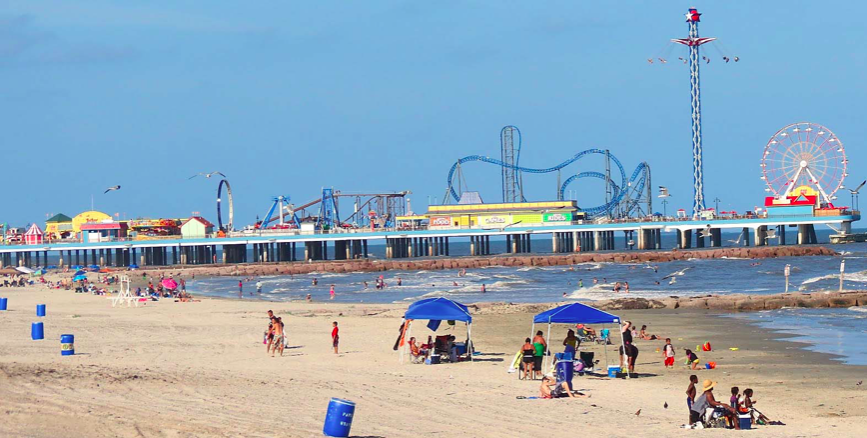 Background information- theory and locational context
Coastal Management in Galveston
The Sea Wall was built after the 1900 hurricane to protect against future hurricanes.
The sea wall is 10 miles long. Cost/ benefit analysis- only built where there is business interest- residential areas need to use other methods of protection. 
A proposal has been put forth to build an "Ike Dike," a massive levee system which would protect the Galveston Bay, and the important industrial facilities which line the coast and the ship channel, from a future, potentially more destructive storm.
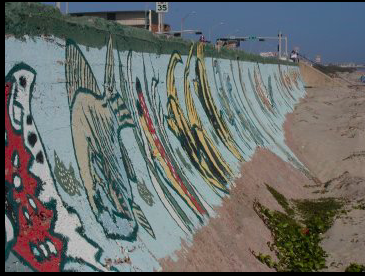 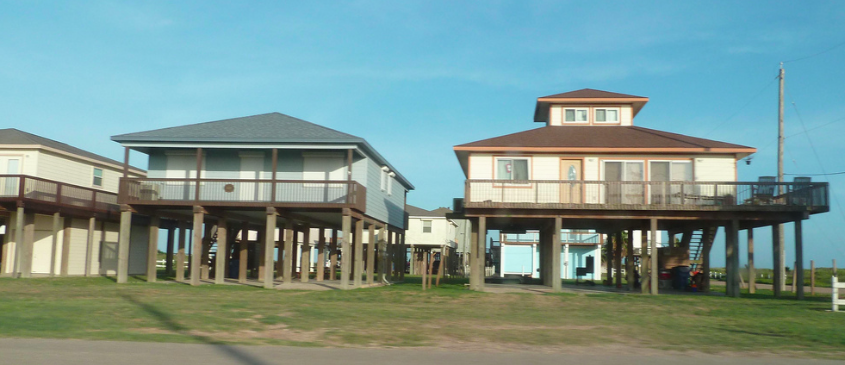 Houses built on stilts and have concrete floors instead of wood
The Natural environment of Galveston
https://tpwd.texas.gov/state-parks/galveston-island/nature
Sea Turtles & Marine Mammals
The Kemp’s Ridley sea turtle is commonly found on Galveston Island. During nesting season, female sea turtles swim ashore to lay their eggs on the island’s sandy beaches, in areas fortified by seaweed for camouflage. When the eggs hatch, the young turtles make their way to the ocean to begin their journey. The NOAA facility in Galveston offers unique educational opportunities for the public to learn about sea turtles, including free tours.
https://www.galvestonbeachinfo.com/nature.asp
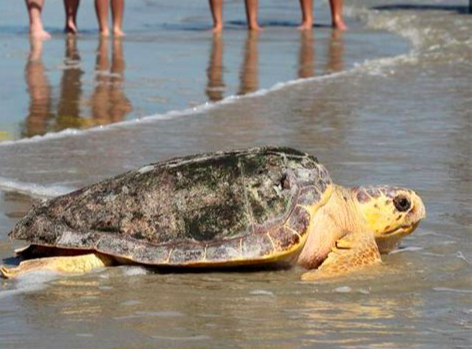 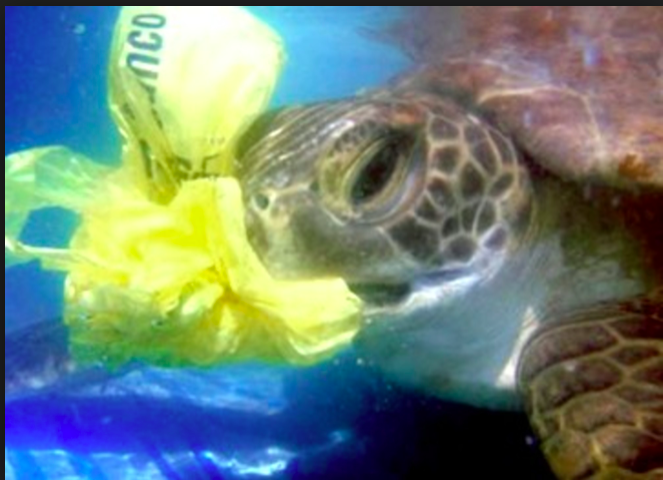 Economic impact of tourism  in Galveston
6.4 million visitors in 2015
$766 million spent by all visitors
Galveston had 400,000 more tourists in 2015 than 2014, a 6.4 percent increase according to the report by Tourism Economics. About half of that increase came from cruise line passengers, up from 642,000 passengers in 2014 to 837,000 last year.
 Galveston tourism has grown since a dramatic dip after Hurricane Ike devastated the city in September 2008. 

https://www.houstonchronicle.com/news/houston-texas/houston/article/Galveston-scores-record-tourism-year-7446641.php
Mark scheme
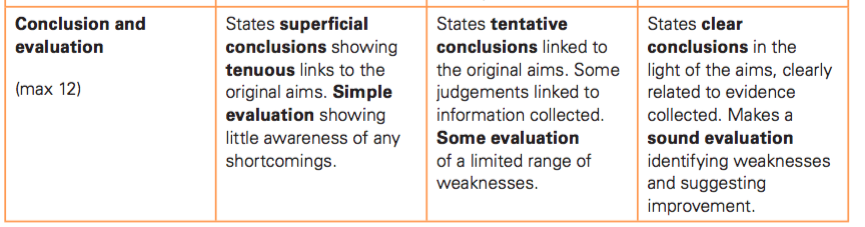 Writing an overall conclusion
Here you answer summarise the 2-3 sub-questions to answer the big question ‘To what extent does Katy show a shopping hierachy’ 
Success criteria
Should be about a paragraph long
Don’t bring in any new information
Ensure you answer the question
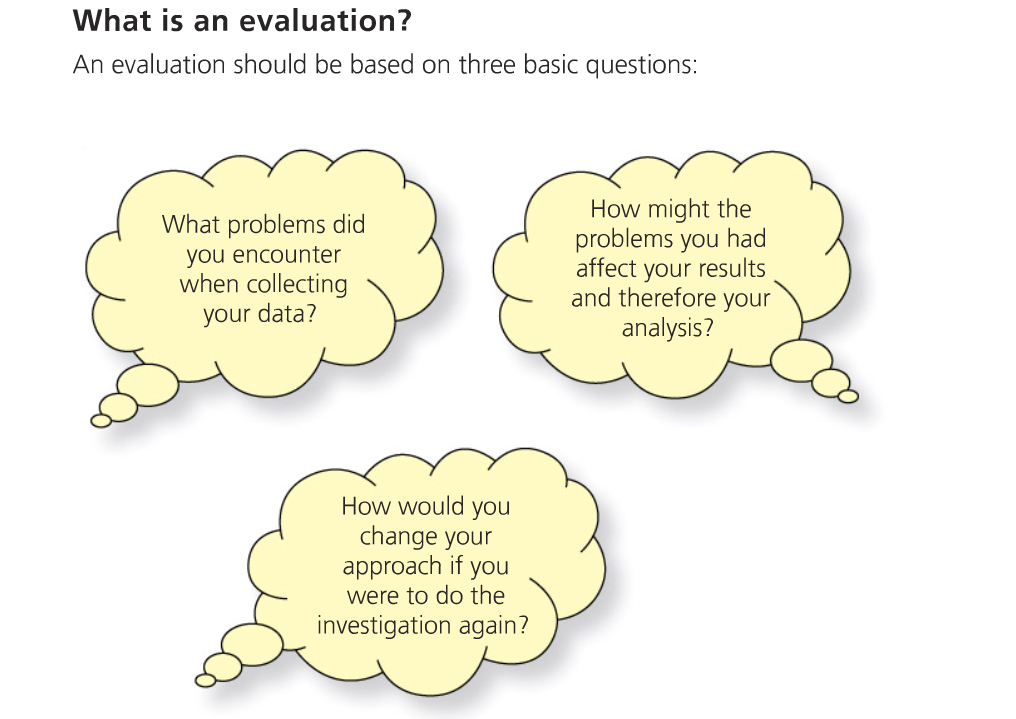 Checklist for evaluation
Suggested format for completing the evaluation: a table
What were the issues with our data collection?
Reminder:
Full draft deadline Tuesday 15th January